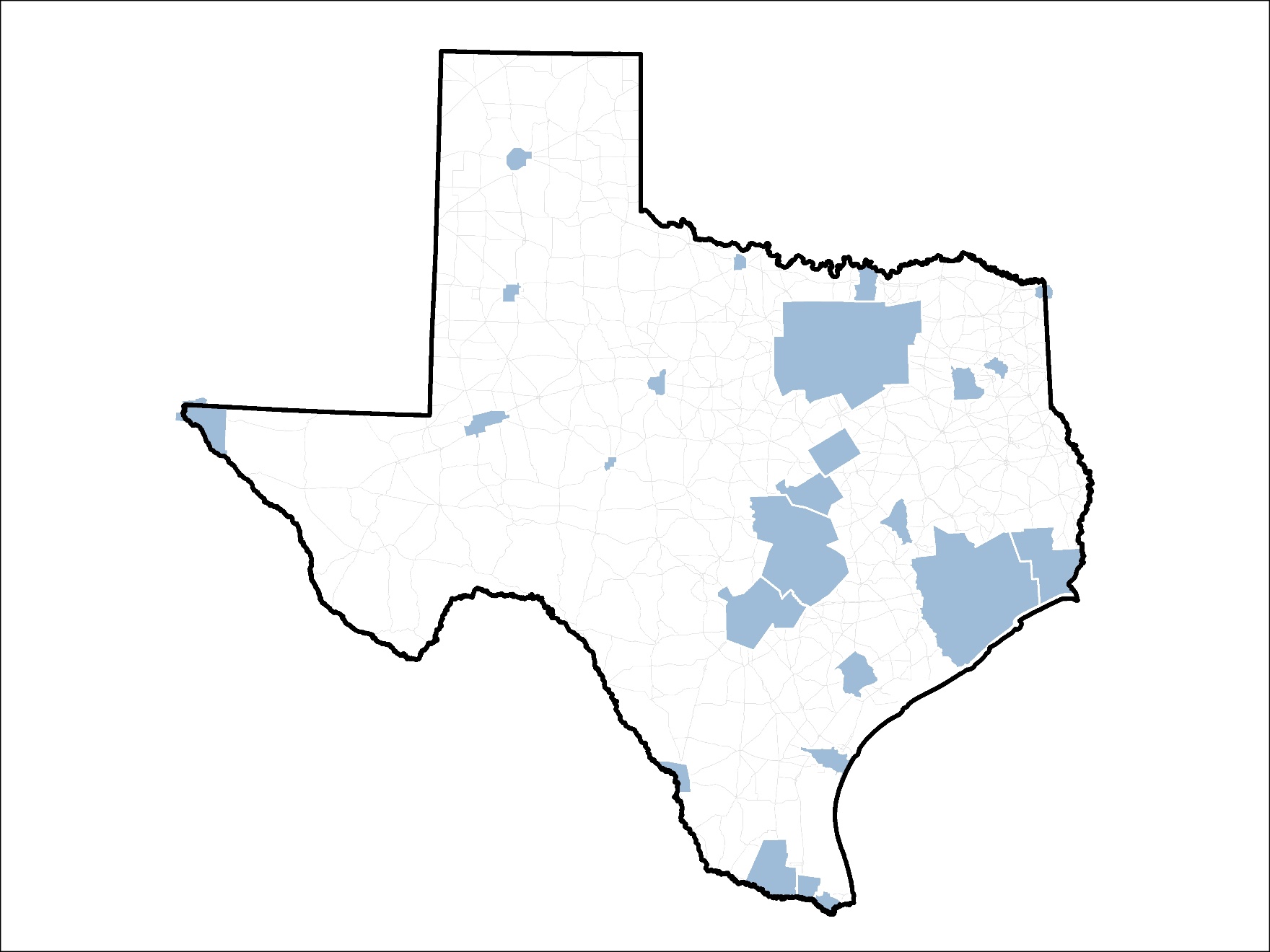 External Travel Study Process:
TxDOT Travel Survey Program
By: 	Michael Martin, TTI
	Bill Knowles, TxDOT
         Byron Chigoy, TTI
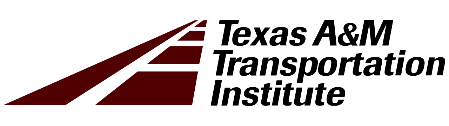 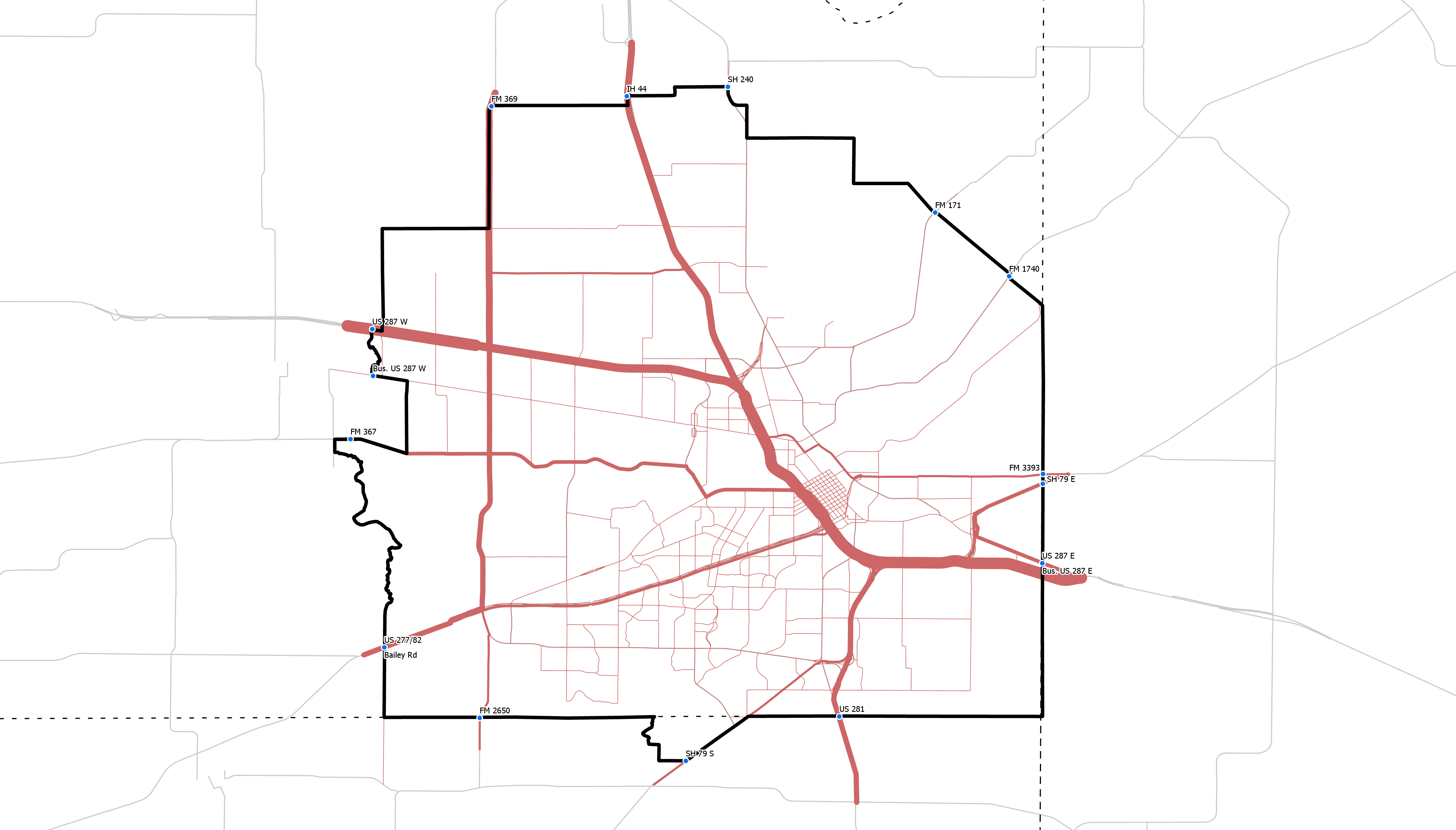 The Process
Study and geographic design

Passive data acquisition, processing, and management

Associating cellular/LBS and GPS data with roadway network

Data expansion

Reports and Dashboards
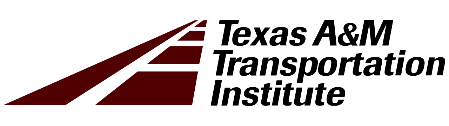 Completed / 
On-Going
Studies
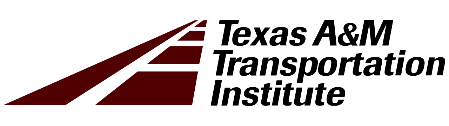 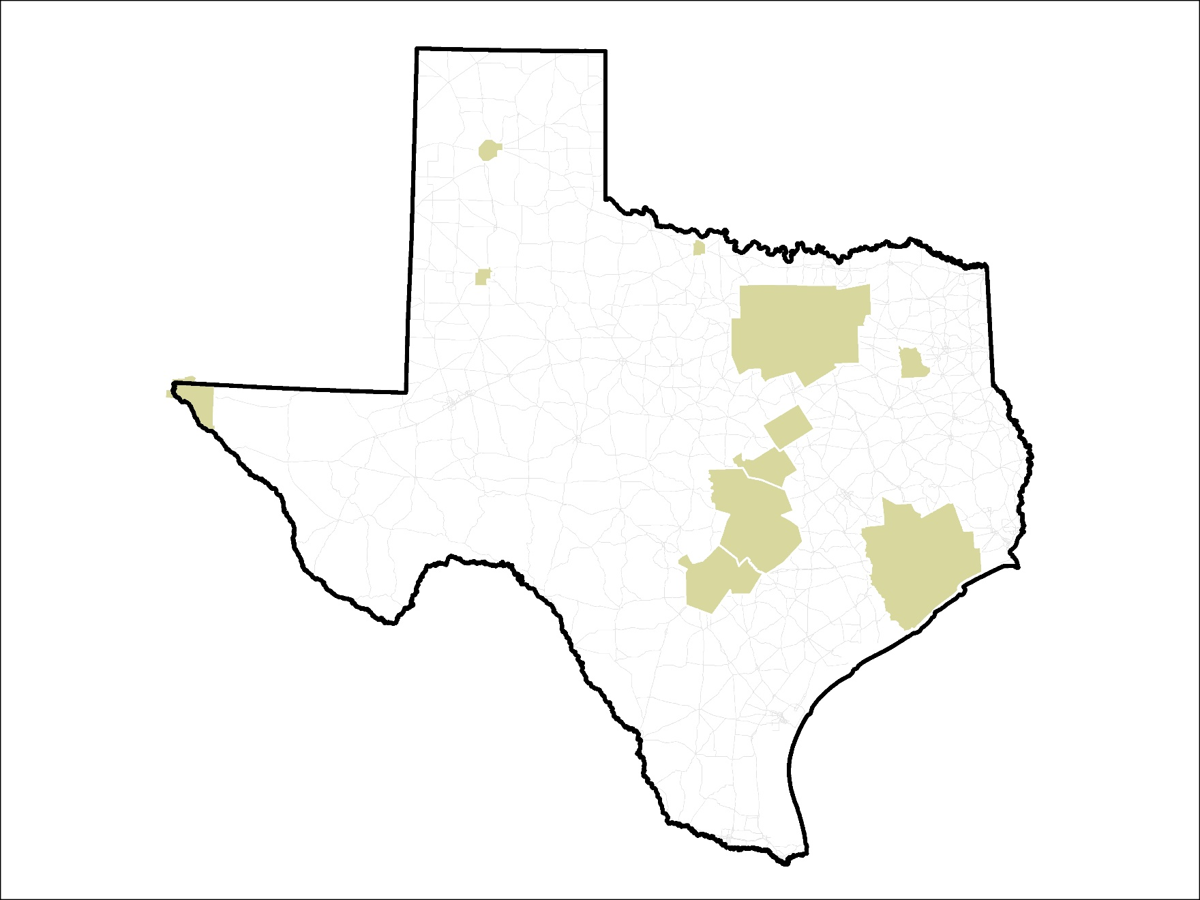 Amarillo
Wichita Falls
Dallas-Fort Worth
Abilene
Tyler
Waco
El Paso
Killeen-Temple
Houston-Galveston
San Antonio
Austin
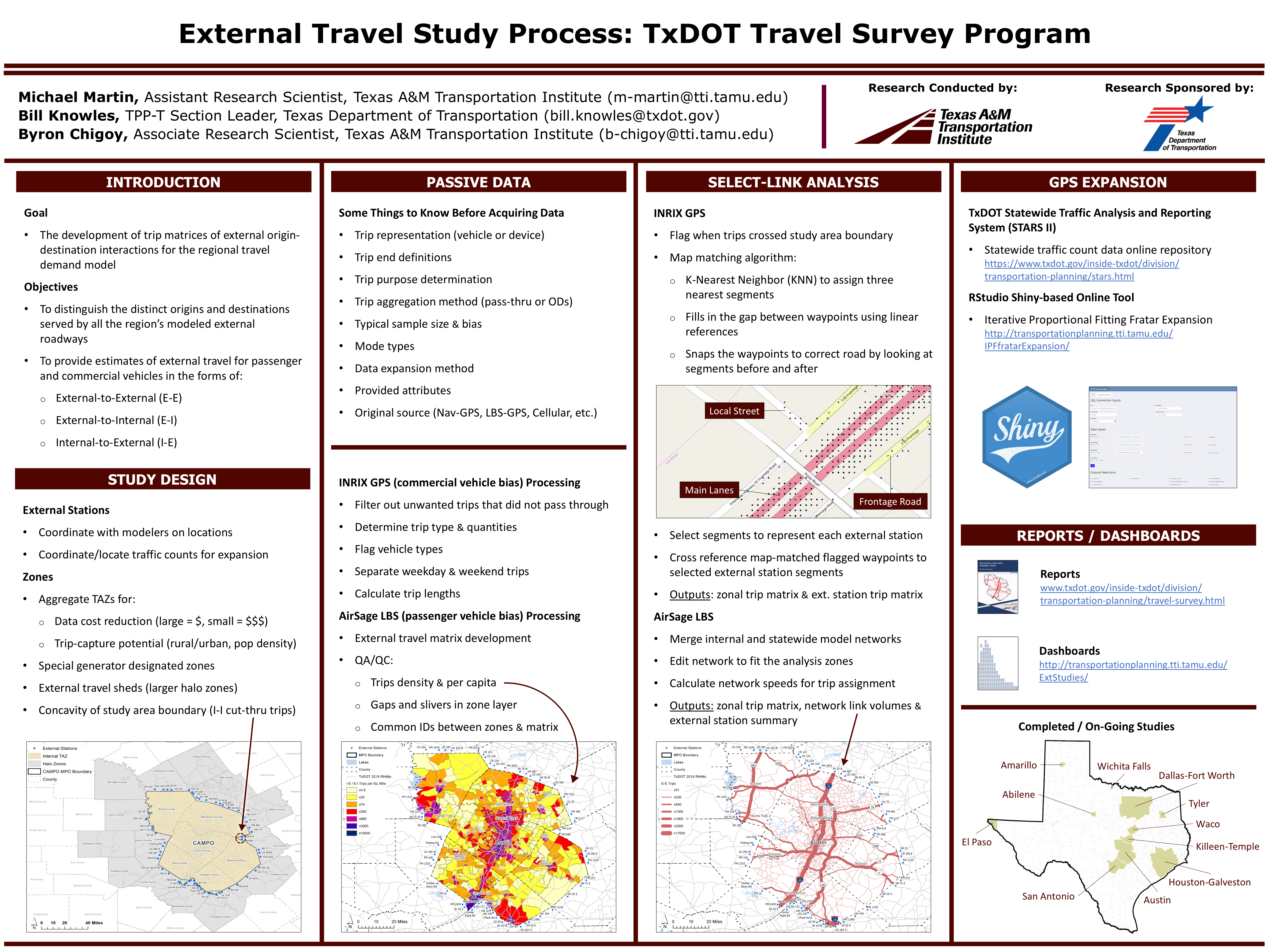